Puzzle de grup | Reacții nucleare
Grupa I : β- -Conversie
Profil: β- -Conversie
Un nucleu stabil de litiu poate fi creat dintr-un nucleu de heliu cu exces de neutroni cu ajutorul conversiei beta-minus
Expert Task | Medicină nucleară
În medicină, nuclizii radioactivi sunt adesea utilizați pentru terapia cu radionuclizi. De exemplu, emițătorii beta-minus sunt introduși în organism, unde se dezintegrează și eliberează radiații. Un exemplu tipic este I-131 (iod), care se acumulează în glanda tiroidă și suferă acolo o dezintegrare beta-minus.
Stabiliți ecuația reacției I-131 și aflați ce element este produs. Utilizați tabelul de nuclizi și formula generală din caseta Nutshell.
Introducerea în corpul uman a unui material radioactiv precum I-131 poate fi utilă din punct de vedere medical. Formulați ipoteze pentru a răspunde la următoarea întrebare:
Ce scop medical ar putea avea iodul radioactiv 131?
Pe scurt
!
Sarcina grupului de acasă
Ce să explicați:
Alegeți orice nuclid radioactiv beta-minus din tabelul de nuclizi și scrieți ecuația reacției. Folosind ecuația, rezumați pe scurt conversia beta-minus și proprietățile sale.
Descrieți pe scurt principiul terapiei cu radionuclizi. Discutați presupunerile dumneavoastră cu privire la litera b) cu membrii grupului și, dacă este necesar, verificați-vă ideile cu ajutorul unei căutări pe internet privind terapia cu radionuclizi.
Ce trebuie să afli:
Cu ajutorul grupei 2, comparați conversia beta-minus cu beta-plus și capturarea electronilor. Luați în considerare cele trei ecuații de reacție și descrieți relația dintre cele trei reacții.
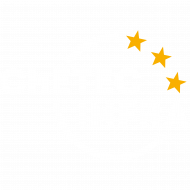 Materiale create de Hannes NitscheCreative Commons Attribution-ShareAlike 4.0 International (CC-BY-SA 4.0)
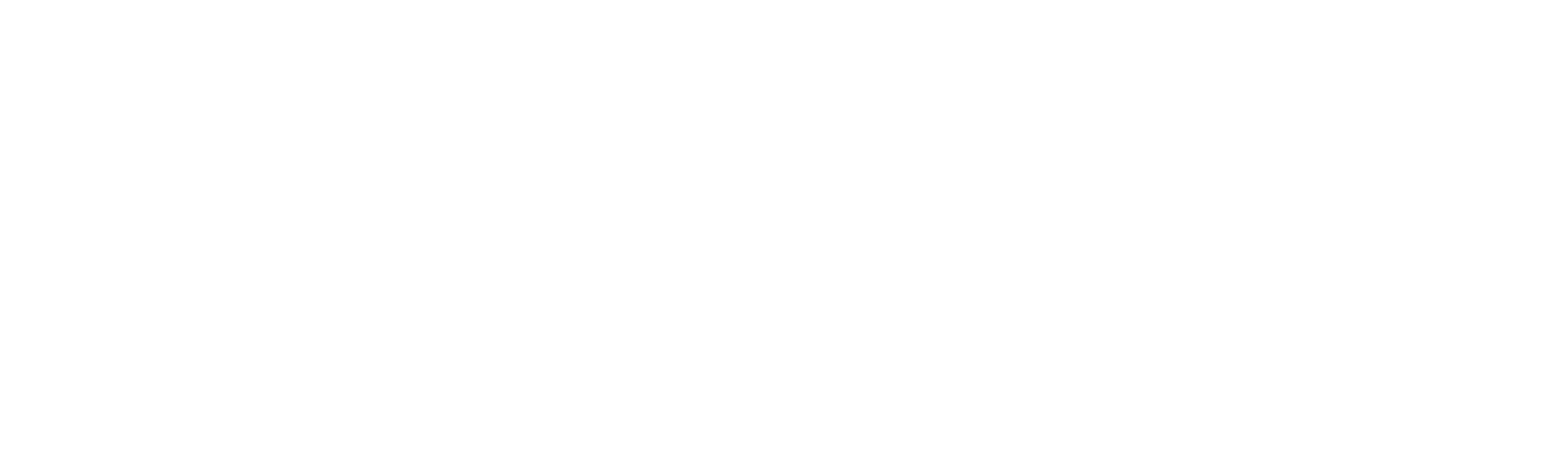 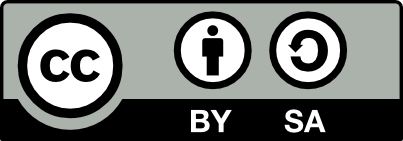 Grupa II : β+ - Conversie
Puzzle de grup | Reacții nucleare
Profil : β+ -Conversie
Un nucleu stabil de litiu poate fi creat dintr-un nuclid de beriliu cu un deficit de neutroni cu conversie beta-plus
Expert Task | Rămâi pozitiv
Stabiliți ecuația reacției F-18 (fluor) și aflați ce element este produs. Utilizați tabelul de nuclizi și formula generală din caseta Nutshell.
Pe scurt
!
Sarcina grupului de acasă
Ce să explicați:
Alegeți orice nuclid radioactiv care suferă conversia beta-plus sau captarea electronilor din tabelul de nuclizi și scrieți ecuațiile celor două reacții. Folosind ecuația, rezumați pe scurt conversia beta-plus și captarea electronilor și proprietățile lor. 
Ce trebuie să afli:
Potasiul-40 din sarcina b) poate suferi încă o transformare nucleară. Verificați-l în tabelul de nuclizi și notați această transformare nucleară suplimentară. Discutați împreună următoarea întrebare:
Cum se poate ca un nuclid să treacă în mai multe nuclee fiice diferite?
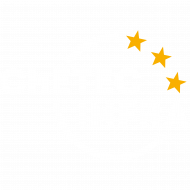 Materiale create de Hannes NitscheCreative Commons Attribution-ShareAlike 4.0 International (CC-BY-SA 4.0)
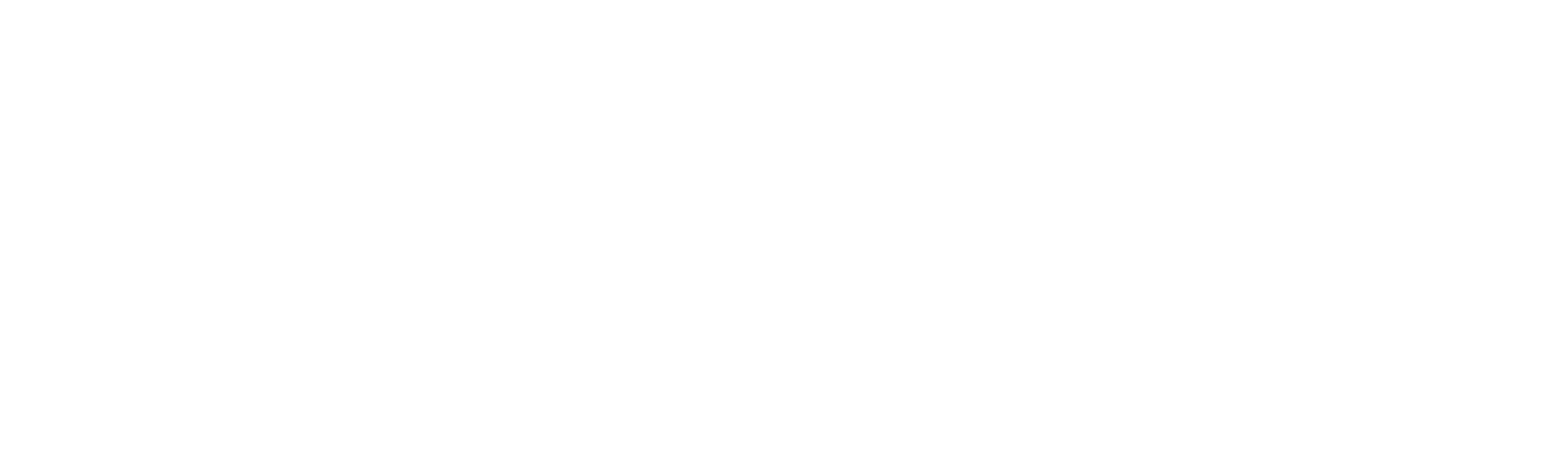 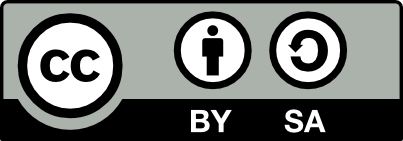 Puzzle de grup | Reacții nucleare
Grupa III : Fuziunea nucleară
Profil : Fuziune nucleară
O fuziune nucleară importantă în stele este fuziunea a două nuclee de heliu-4. Aici se formează un nucleu de beriliu și se eliberează radiații gamma.
Expert Task | Fuziunea în laborator
Scrieți ecuația reacției. Utilizați conservarea numărului de masă și a numărului de protoni și tabelul de nuclizi pentru a găsi nucleul fiică (formula din caseta Nutshell vă poate ajuta).
Faceți presupuneri pentru a răspunde la următoarea întrebare:
Deși această reacție de fuziune a fost observată încă din 1917 și, în prezent, o mare varietatede fuziuni nucleare pot fi realizate cu ajutorul acceleratoarelor de particule, nu este încăposibilă utilizarea fuziunii nucleare ca sursă eficientă de energie. Cum se poate acest lucru?
1
Pe scurt
!
Sarcina grupului de acasă
Ce să explicați:
Scrieți ecuația reacției de fuziune a două nuclee de heliu-4 (există un singur nuclid fiică și un foton eliberat). Folosind ecuația, rezumați pe scurt fuziunea nucleară și proprietățile sale.
Ce trebuie să afli:
Izotopul rezultat din reacția Rutherford din sarcina a) este radioactiv. Utilizați harta nuclidelor pentru a stabili ecuația de conversie ulterioară cu ajutorul Grupului 1.
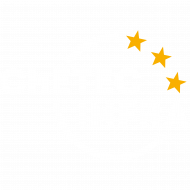 Materiale create de Hannes NitscheCreative Commons Attribution-ShareAlike 4.0 International (CC-BY-SA 4.0)
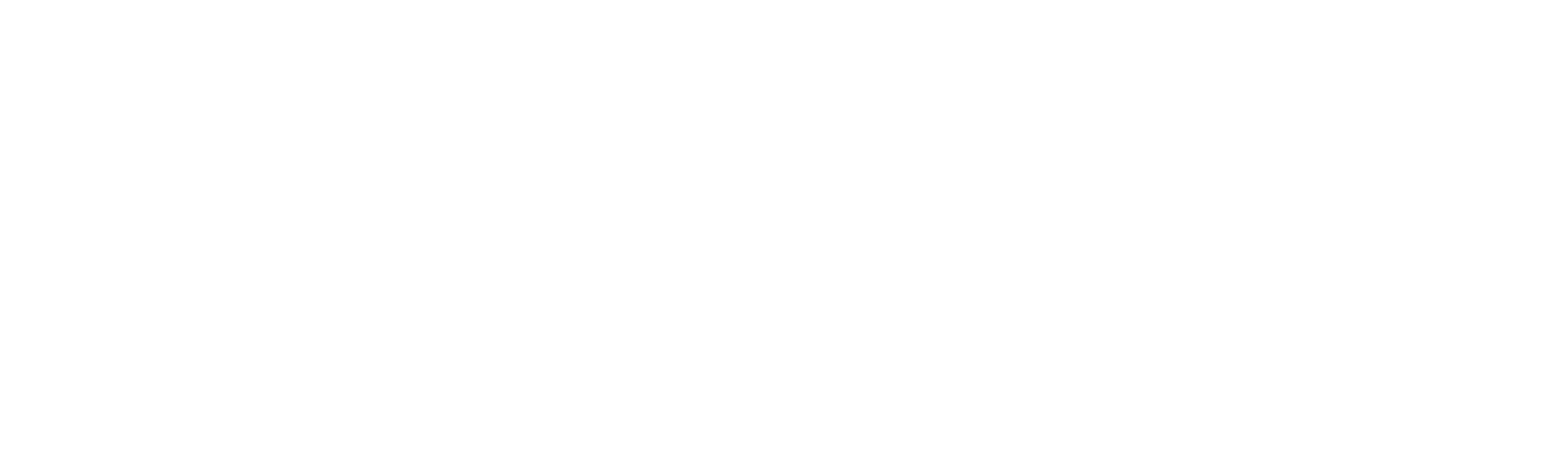 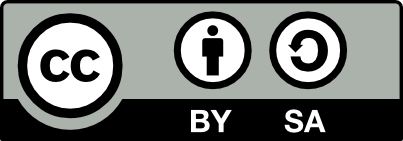 Puzzle de grup | Reacții nucleare
Grupul IV: Captarea neutronilor
Profil : Captarea neutronilor
Heliul-3 este stabil, dar poate reacționa cu un neutron liber pentru a produce Heliul-4, care are o energie de legătură mai mare.
Expert Task | Deșeuri nucleare
O proporție semnificativă a deșeurilor nucleare provenite de la reactoarele nucleare este produsă prin captarea neutronilor în reactoarele nucleare. În acest proces, combustibilul nuclear inițial (de obicei uraniu) reacționează cu neutroni liberi pentru a produce izotopi radioactivi cu numere de masă și mai mari. Un exemplu în acest sens este captarea neutronilor cu U-238 (izotopul Uraniu, care se găsește chiar și în mod natural în cantități mici).
Stabiliți ecuația reacției și utilizați conservarea numărului de masă și a numărului de protoni și tabelul de nuclizi pentru a determina nucleul fiică (formula din caseta Nutshell vă poate ajuta).
Pe scurt
!
Sarcina grupului de acasă
Ce să explicați:
Alegeți orice nuclid stabil și scrieți ecuația reacției pentru captarea neutronilor. Folosind ecuația, rezumați pe scurt captarea neutronilor și proprietățile sale.
Explicați cum se calculează energia eliberată într-o reacție de fuziune.
Ce trebuie să afli:
De ce poate avea loc captarea neutronilor la energii cinetice deosebit de scăzute? Întrebați grupul 3 și aflați care este "Problema" în fuziunea nucleară și care este bariera Coulomb.
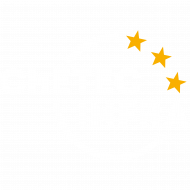 Materiale create de Hannes NitscheCreative Commons Attribution-ShareAlike 4.0 International (CC-BY-SA 4.0)
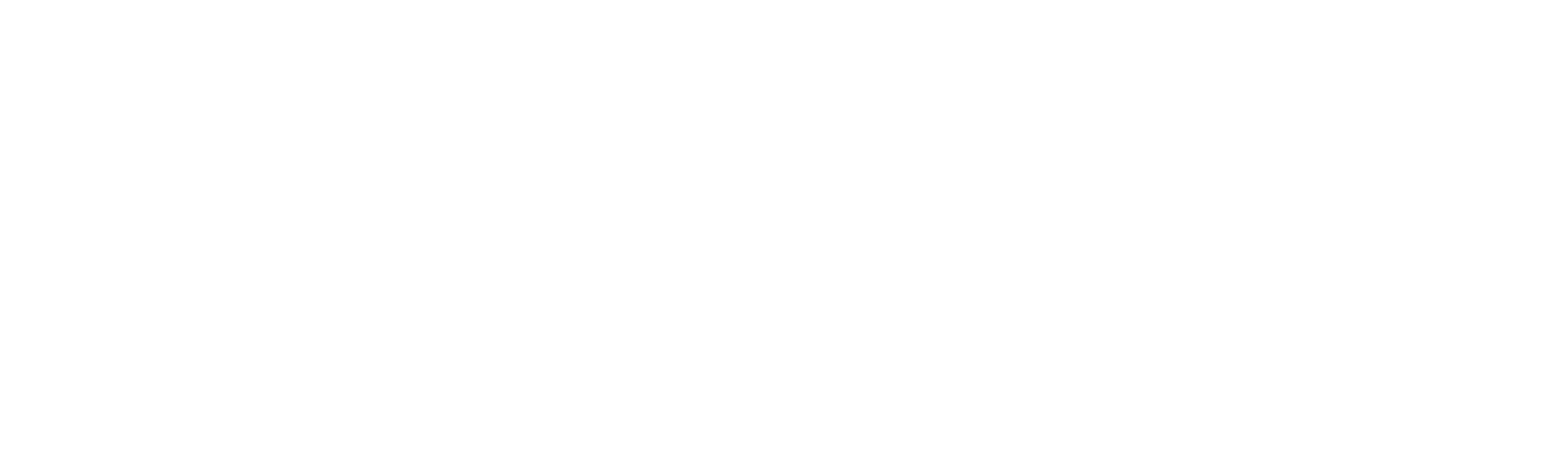 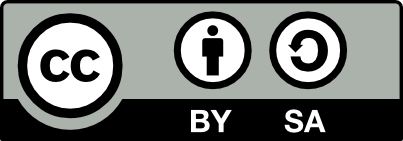 Analiza datelor din14 N(α,γ)18 F - Reacție
01 Cum să prinzi un foton
Sarcina 1 | Energia unui foton
În timpul reacției, se eliberează un cuantum gamma (foton) cu o energie cinetică. Calculați energia cinetică a fotonului folosind conservarea energiei și energiile de repaus ale reactanților implicați (a se vedea harta nuclidelor). Pentru energia de repaus se aplică:
Aviz:
Ce ipoteze a trebuit să faceți pentru a calcula energia fotonului în 1b? Este energia calculată singura energie cinetică posibilă pe care o poate avea fotonul?
Sarcina 2 | Niveluri de energie
Figura 1 prezintă 4 niveluri de energie posibile ale unui nucleu atomic. În timpul tranziției de la stările excitate la starea fundamentală, sunt eliberați fotoni a căror energie este măsurată de un detector. Experimentul se repetă de mai multe ori și se înregistrează un spectru energetic (a se vedea figura 2, mare pe tablă).
Unele energii ale fotonilor sunt măsurate extrem de des (așa-numitele vârfuri). Cum se raportează energiile vârfurilor la diagrama nivelurilor de energie din figura 1? Explicați. Formulați relația cu ajutorul ecuațiilor.
Energie în keV
Fig.2: Spectrul Gamma
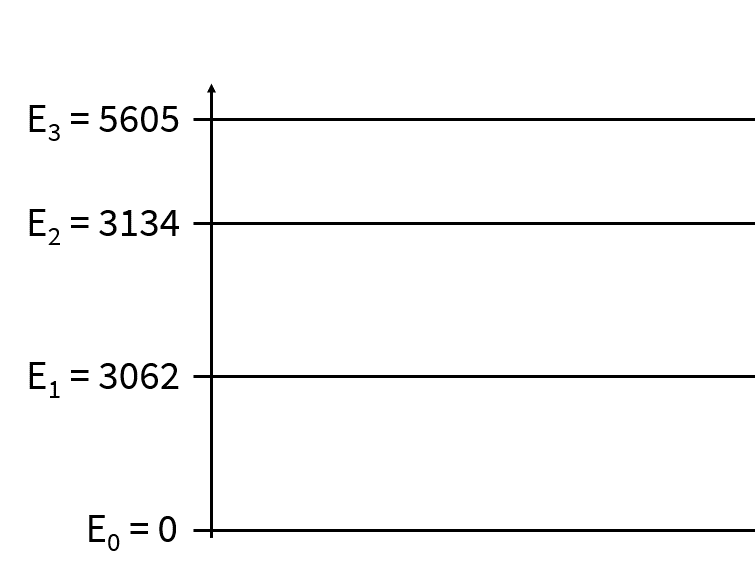 Numărătoarea evenimentelor
Reveniți la întrebarea 1c. Mai sunteți de acord cu presupunerea dumneavoastră? Corectați-vă presupunerea dacă este necesar.
Starea solului
Fig.1: Diagrama termenilor
Energie în keV
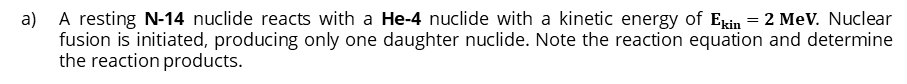 Materiale create de Hannes NitscheCreative Commons Attribution-ShareAlike 4.0 International (CC-BY-SA 4.0)
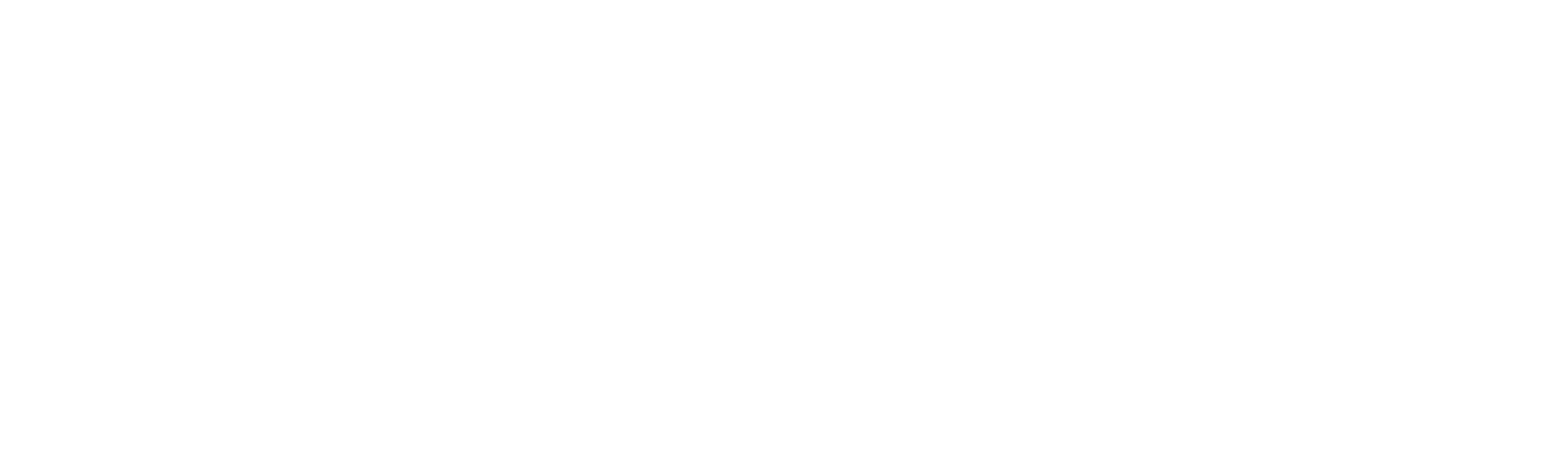 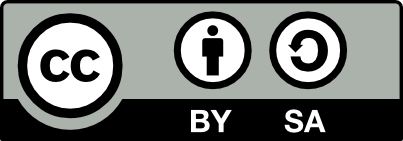 Analiza datelor din14 N(α,γ)18 F - Reacție
02 Analiza datelor
Sarcina 3 | Analiza spectrului
Determinați numărul de evenimente măsurate 𝐍 pentru celelalte tranziții energetice. Scădeți fondul în conformitate cu schema prezentată. Introduceți rezultatele măsurătorilor dvs. în tabelul comun de măsurători.
Sarcina 4 | Secțiune transversală
Sarcina 5 | Rata de reacție
Utilizați instrumentul de analiză a datelor pentru a calcula viteza de reacție în funcție de temperatură. Cum poate fi interpretat rezultatul?
Ce aproximări a trebuit să facem pentru analiza datelor? Discutați calitativ incertitudinea de măsurare a rezultatelor noastre și posibilele surse de eroare.
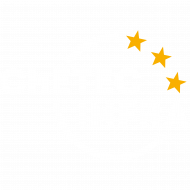 Materiale create de Hannes NitscheCreative Commons Attribution-ShareAlike 4.0 International (CC-BY-SA 4.0)
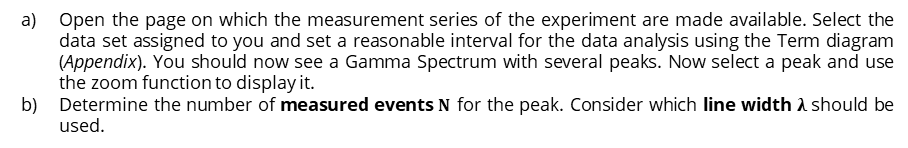 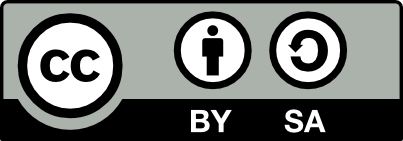 Analiza datelor din14 N(α,γ)18 F - Reacție
Anexă
Diagrama termenilor reduși ai fluorului-18
Energie în keV
5673
2539
2611
4592
5673
5605
5603
2471
2543
4524
5605
2541
5603
Explicația mărimilor fizice experimentale
Numărul de proiectile
Probabilitatea de detectare
3134
3062
2053
3134
3062
1081
Densitate țintă
1081
0
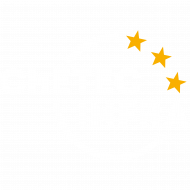 Materiale create de Hannes NitscheCreative Commons Attribution-ShareAlike 4.0 International (CC-BY-SA 4.0)
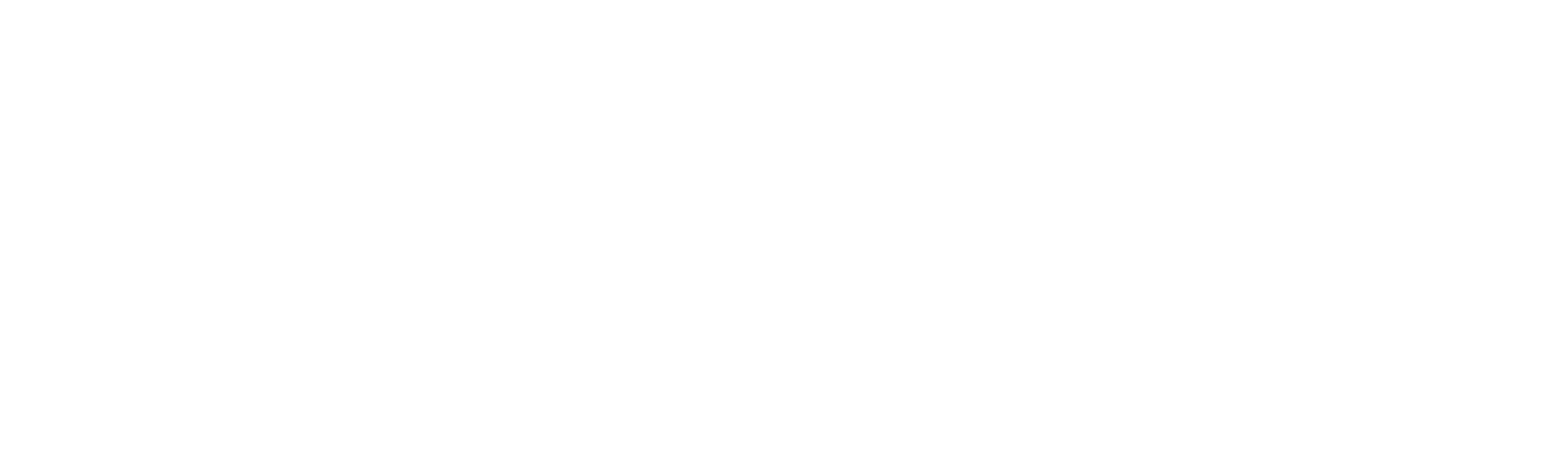 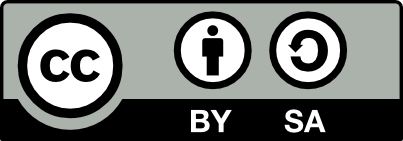 Formarea elementelor grele
Nuclide Race: Reguli
Scopul joculuiSarcina este de a sintetiza nuclidul țintă cu ajutorul capturării neutronilor, adică de a ajunge la el cu figura dvs. de joc. Încercați să atingeți obiectivul în mai puține etape decât adversarul dvs. 
Reguli de joc
Pentru a avansa în nucleosinteză, trebuie să încercați să urcați în partea dreaptă sus a tabelului de nuclizi. Capturarea neutronilor vă ajută să faceți acest lucru. Cu toate acestea, captarea neutronilor are loc doar cu o anumită probabilitate. Nuclizii instabili se pot dezintegra, de asemenea, înainte ca capturarea neutronilor să aibă loc.
Ambii jucători încep prima lor tură în același timp și trebuie să urmeze următoarea procedură:
Calculați raportul de probabilitate pentru nuclidul pe care vă aflați (indică cât de probabilă este capturarea neutronilor în comparație cu dezintegrarea nuclidului).
Luați din tabel numărul pe care fiecare dintre voi trebuie să îl arunce pentru a reuși o captură de neutroni. Cu cât raportul de probabilitate este mai mare, cu atât șansele de capturare a neutronilor sunt mai mari.
Fiecare dintre voi aruncă acum zarurile pe rând pentru a încerca să captureze neutroni.Există două posibilități:
Dacă numărul zarurilor dvs. este suficient de mare, puteți face mișcarea de capturare a neutronilor pe tablă și puteți continua jocul. Rândul dvs. continuă, deci începeți din nou cu pasul 1 pe noul câmp.
Dacă numărul de zaruri este prea mic, nuclidul pe care te afli se va dezintegra. Așadar, trebuie să vă mutați piesa în conformitate cu regulile dezintegrării nucleare:Beta-minus, dublu beta-minus, beta plus sau dublă captură de electroni.În acest fel, rândul tău se încheie. Adversarul tău poate continua până când și el trebuie să facă o dezintegrare nucleară. Numai după ce amândoi ați efectuat o dezintegrare nucleară, puteți reintra în cursă.
Jucătorul care ajunge la obiectivul dat în mai puține mutări câștigă cursa nuclidelor. După fiecare joc, comparați căile pe care le-ați urmat amândoi.
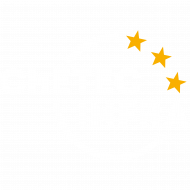 Materiale create de Hannes NitscheCreative Commons Attribution-ShareAlike 4.0 International (CC-BY-SA 4.0)
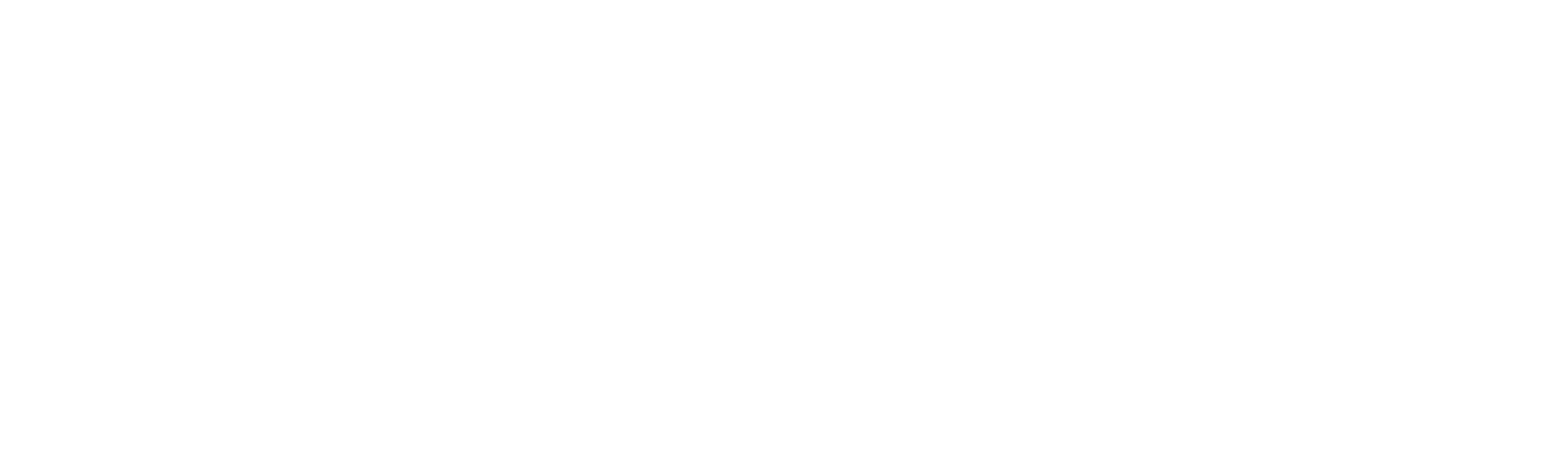 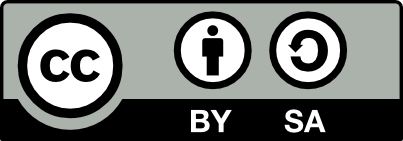